w
29/01/2024
1
6 engagements au service des usagers
Les engagements de Parcoursup au service des usagers (1)
L’exhaustivité : Parcoursup vous permet de découvrir toutes les formations supérieures, y compris en apprentissage qui sont reconnues par l’Etat. 23 000 formations référencées
Pour chaque formation proposée, une fiche de présentation avec des informations claires et détaillées

La simplicité : Parcoursup simplifie vos démarches pour vous permettre de vous concentrer sur votre projet 
Parcoursup, c’est 1 procédure dématérialisée, 1 calendrier unique, 1 seul dossier à constituer
Parcoursup, c’est un cadre de présentation des formations homogène pour trouver rapidement les informations essentielles, pour connaitre les chiffres clés de la session précédente
Notre objectif : vous aider à découvrir des formations, à comparer, à vous repérer et à faire vos choix

La liberté de choix : Parcoursup vous permet de choisir librement les formations qui vous intéressent
Vous formulez vos vœux sans avoir à les hiérarchiser
Vous choisissez en fonction des propositions d’admission que vous recevez, à partir du 30 mai 2024
Ce n’est pas Parcoursup qui fait l’analyse des candidatures : les responsables des formations examinent votre dossier, font des propositions auxquelles vous répondez. Le dernier mot appartient toujours au candidat
2
6 engagements au service des usagers
La transparence, une priorité, pour vous permettre d’affiner votre projet et d’estimer vos chances
Parcoursup permet de comparer les formations, de consulter les critères d’analyse des candidatures qu’utiliseront les formations du supérieur et des conseils de la formation sur les parcours recommandés au lycée ou encore sur la manière de faire votre candidature. 
Parcoursup fournit des données sur la session précédente (profils de candidats classés ; rythme d’envoi des propositions) pour anticiper le déroulement de la phase d’admission

L’accompagnement personnalisé tout au long de la procédure, pour vous aider 
Vous n’êtes pas seuls pour faire vos choix : vous êtes accompagné, au lycée, via la plateforme, au numéro vert ou encore lors des journées portes ouvertes, pour élaborer votre projet, faire des vœux, choisir votre formation
A partir de la fiche formation, retrouvez les personnes référentes de l’établissement que vous pouvez contacter 
Si vous n’avez pas reçu de proposition, les recteurs proposent un accompagnement pour vous aider.

La prise en compte de votre profil pour favoriser l’égalité d’accès et de réussite des étudiants 
Parcoursup met en œuvre des actions ciblées pour l’accès au supérieur des lycéens boursiers, professionnels ou technologiques, ou encore des lycéens participant à des cordées de la réussite
Parcoursup prend en compte les situations particulières tels les candidats en situation de handicap ou candidats sportifs de haut niveau ou artistes confirmés
Parcoursup promeut le développement des parcours personnalisés (Oui-Si) à l’université pour favoriser la réussite des étudiants.
3
23 000 formations reconnues par l’Etat disponibles sur Parcoursup
Parmi les 23 000 formations dispensant de diplômes reconnus par l’État disponibles via le moteur de recherche de formation : 
Des formations sous statut étudiant : les différentes licences (dont les licences « accès santé »), les Parcours préparatoires au professorat des écoles (PPPE) et les parcours d’accès aux études de santé (PASS), les classes prépa, BTS, BUT (Bachelor universitaire de technologie ), formations en soins infirmiers (en IFSI) et autres formations paramédicales, formations en travail social (en EFTS), écoles d’ingénieur, de commerce et de management, Sciences Po/ Instituts d’Etudes Politiques, formations en apprentissage, écoles vétérinaires, formations aux métiers de la culture, du sport…
Des formations en apprentissage : l’apprentissage est proposé dans différentes formations (BTS, BUT, licence…).
Des informations utiles à consulter sur la fiche formation :  le statut de l’établissement (public/privé ), la nature de la formation (sélective /non sélective), les frais de scolarité, les chiffres clés    
Quelques rares formations privées ne sont pas présentes sur Parcoursup > prendre contact avec les établissements
29/01/2024
4
Focus sur les formations en apprentissage
9 000 formations en apprentissage disponibles, pour l’essentiel en BTS, BUT, pour des mentions complémentaires ou titres professionnels…

Être étudiant apprenti c’est :  
Être étudiant et surtout salarié
Alterner formation pratique chez un employeur et une formation théorique dans un établissement (ex : un centre de formation d’apprentis - CFA)
Un plus pour trouver du travail en fin de formation et  vous insérer durablement 
L’apprenti doit signer un contrat d’apprentissage avec un employeur
Les établissements (CFA) accompagnent leurs candidats pour trouver un employeur
5
Je recherche des formations sur Parcoursup.gouv.fr
Rechercher des formations en utilisant des  mots clés, une zone géo ou critères de recherche (type de formation, spécialité, aménagement spécifique…)

Afficher le taux d’accès par type de baccalauréat  pour une information plus personnalisée

Affiner les résultats de recherche en zoomant sur la carte pour afficher les formations dans une zone géographique précise
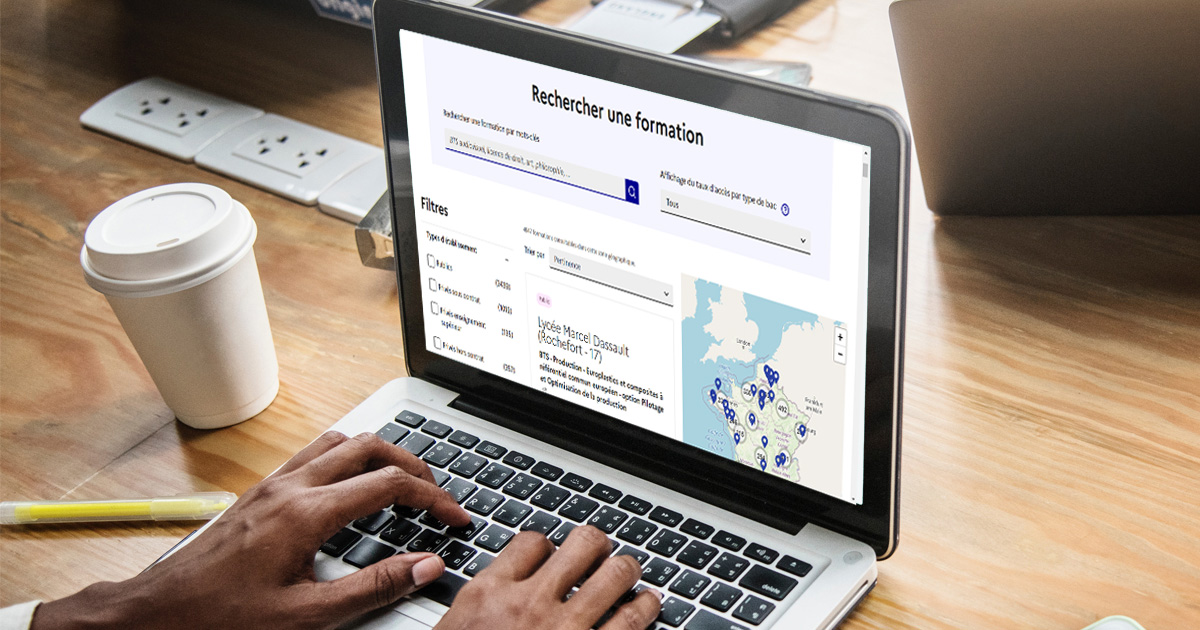 6
Au niveau du résultats de la recherche, un premier niveau d’infos : 
Le nombre de places en 2024
Le taux d'accès en 2023, c'est à dire la proportion de candidats qui ont pu recevoir une proposition d'admission en phase principale
Ce taux d’accès est désormais déclinable par type de baccalauréat
Des suggestions de formations similaires pour élargir vos choix
Vous aider à préparer vos choix de vœux, deux nouvelles fonctionnalités : 
Conserver en « favoris » les formations que vous préférez 
Comparer les formations qui vous intéressent grâce au comparateur
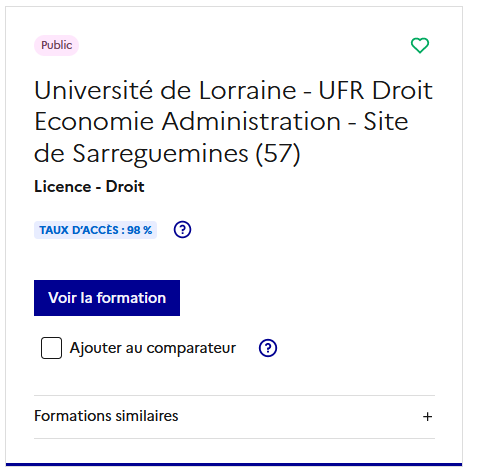 7
Pour chaque formation, une fiche de présentation organisée en 6 rubriques clés, pour être plus claire, plus riche, plus transparente
Découvrir la formation et ses caractéristiques : le statut de l’établissement, les contenus et l’organisation des enseignements, les dispositifs pédagogiques, les frais de scolarité, les dates des journées portes ouvertes... 
Comprendre les critères d’analyse des candidatures à travers la représentation visuelle des critères définis par les formations (résultats scolaires, compétences et savoir-faire, savoir-être, motivation et cohérence du projet, engagements….) avec leur degré d’importance, ainsi que des conseils pour formuler sa candidature 
Consulter les modalités de candidature en particulier les conditions pour candidater, les modalités et calendrier des épreuves écrites/orales prévues par certaines formations sélectives et les éventuels frais associés
Accéder aux chiffres clés de la formation  :  ils déclinent les résultats de l’admission en 2023 pour vous permettre de mieux anticiper la procédure et les résultats de la phase d’admission. Des indicateurs de réussite / insertion professionnelle (pour la majorité des BTS et mentions complémentaires, pour les licences pro.) sont affichés
Connaitre les débouchés professionnels  : possibilités de poursuite d’études / les perspectives professionnelles
Contacter et échanger avec l’établissement  : contacts des référents de la formation, en particulier le référent handicap
8
Comment les formations examinent les candidatures ?
Les modalités d’examen affichés pour chaque formation
Dans les formations sélectives (classes prépa, BUT, BTS, écoles, IFSI…)
L’admission se fait sur dossier et, dans certains cas, en ayant recours, en plus ou en lieu et place du dossier, à des épreuves écrites et/ou orales dont le calendrier et les modalités sont affichés aux candidats (rubrique « consulter les modalités de candidature ») 

Dans les formations non sélectives (licences, PPPE et PASS)
Un lycéen peut accéder à la licence de son choix à l’université, dans la limite des capacités d’accueil : si le nombre de vœux reçus est supérieur au nombre de places disponibles, la commission d’examen des vœux étudie les dossiers et vérifie leur adéquation avec la formation demandée afin de les classer 
L’université peut conditionner l'admission (réponse « oui-si ») d’un candidat au suivi d’un dispositif de réussite (remise à niveau, tutorat…) afin de l’aider et de favoriser sa réussite
9
LE BON REFLEXE : S’INFORMER, ECHANGER
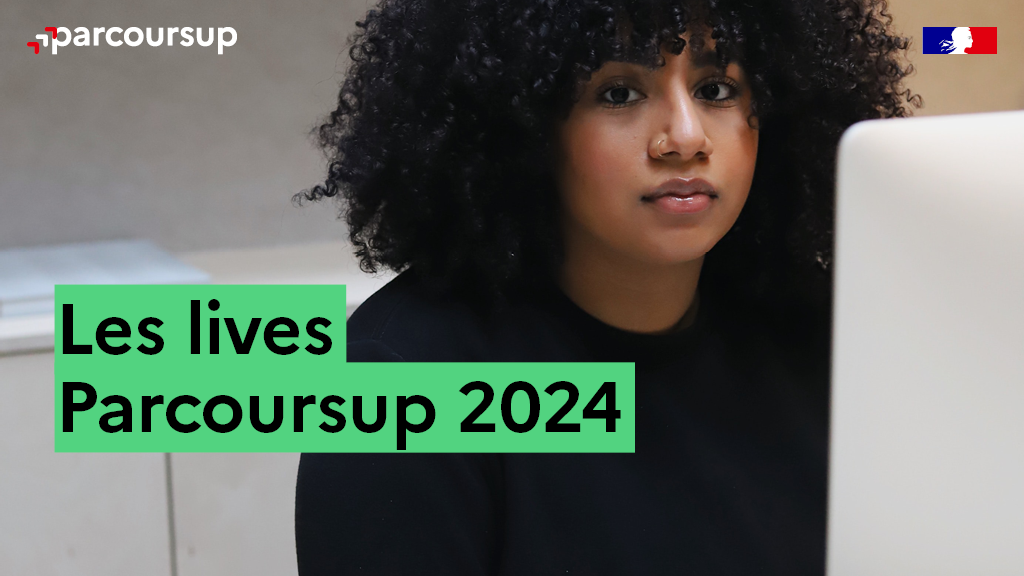 Echanger avec des professionnels dans votre lycée
Votre professeur principal
Les Psy-En

Echanger avec les formations 
(contact et dates à retrouver sur Parcoursup) 
Responsables de formations et étudiants ambassadeurs
Lors des journées portes ouvertes et salons avec conférences thématiques (Nouveauté 2024)

Consulter les ressources en ligne sur Avenir(s) et avec nos partenaires 
(accessibles gratuitement depuis la page d’accueil parcoursup.fr)
Live Parcoursup :  
Pour poser ses questions en direct
10
Des services pour vous informer et répondre à vos questions tout au long de la procédure
Le numéro vert : 0 800 400 070 (Numéros spécifiques pour l’Outre-mer indiqués sur Parcoursup.fr)

La messagerie contact depuis le dossier candidat

Les réseaux sociaux pour suivre l’actualité de Parcoursup et recevoir des conseils (Parcoursup_info sur Twitter/X et Parcoursupinfo sur Instagram et Facebook)
11
Focus sur l’accompagnement des candidats en situation de handicap ou atteints d’un trouble de santé invalidant
Les coordonnées d’un référent handicap sur chaque fiche de formation. Il est disponible pour répondre aux interrogations des lycéens tout au long de la procédure.

Le candidat peut renseigner une fiche de liaison dans son dossier Parcoursup pour préciser ses besoins. Cette fiche est facultative et n’est pas transmise aux formations pour l’examen des vœux  Le candidat pourra demander à Parcoursup de la transmettre à la formation qu’il aura choisie pour préparer sa rentrée. Cela permet d’anticiper son arrivée dans le nouvel établissement.

A partir du 30 mai 2024, le candidat peut demander au recteur le réexamen de son dossier (via la rubrique « contact » dans Parcoursup) s’il ne trouve pas de formation adaptée à ses besoins spécifiques et que sa situation justifie une inscription dans un établissement situé dans une zone géographique déterminée.
12
Faire le choix de la césure
La demande de césure : mode d’emploi
Un lycéen peut demander une césure directement après le bac : possibilité de suspendre temporairement une formation afin d’acquérir une expérience utile pour son projet de formation (partir à l’étranger, réaliser un projet associatif, entrepreneurial etc…)

Durée la césure : d’un semestre à une année universitaire 
Demande de césure à signaler lors de la saisie des vœux sur Parcoursup (en cochant la case « césure »)
L’établissement prend connaissance de la demande de césure après que le lycéen a accepté définitivement la proposition d’admission > Le lycéen contacte la formation pour s’y inscrire et savoir comment déposer sa demande de césure
La césure n’est pas accordée de droit : une lettre de motivation précisant les objectifs et le projet envisagés pour cette césure doit être adressée au président ou directeur de l’établissement
A l’issue de la césure, l’étudiant pourra réintégrer la formation s’il le souhaite sans repasser par Parcoursup
13
Etape 2 : s’inscrire, formuler ses vœux et finaliser son dossier
14
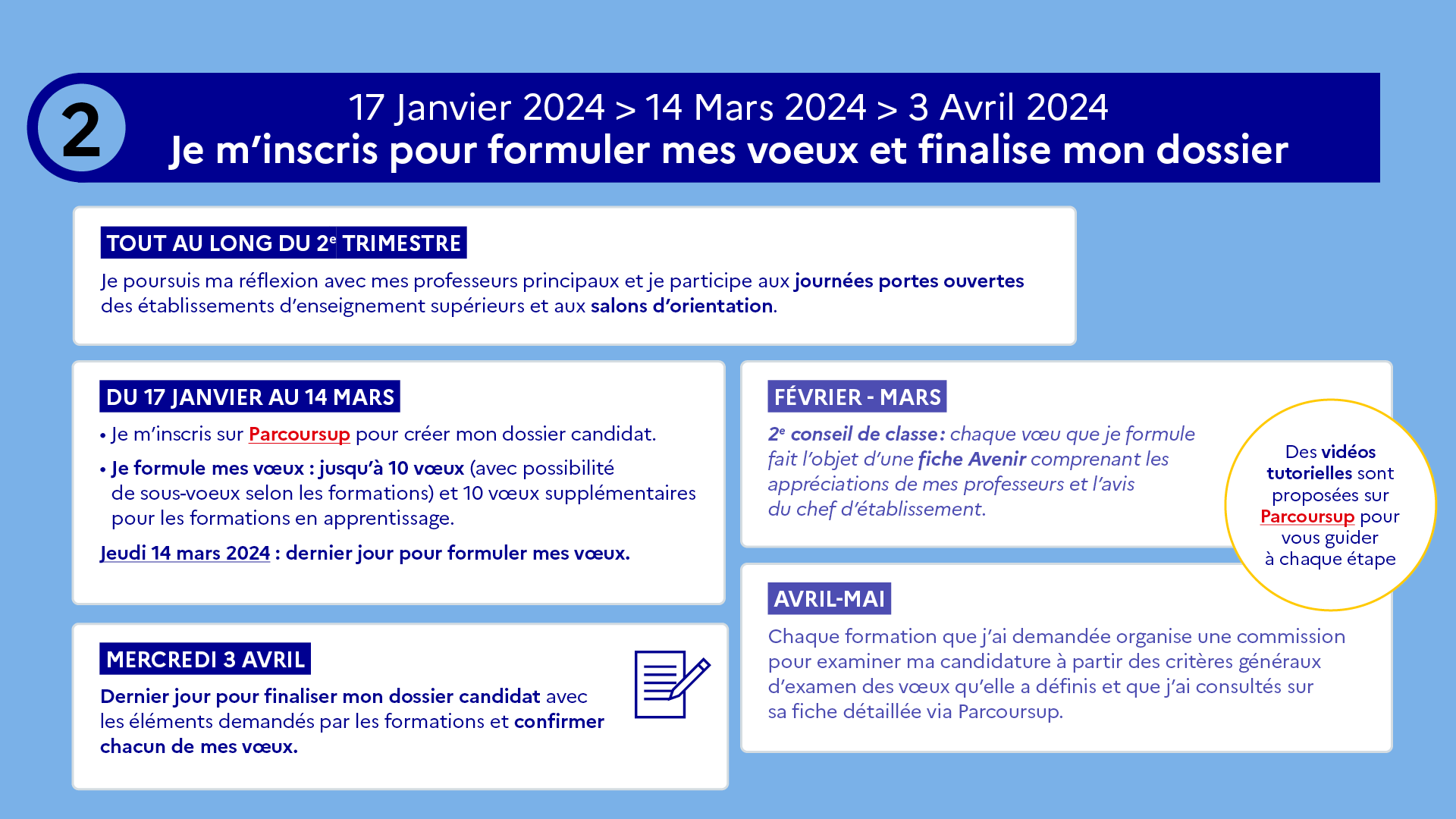 29/01/2024
15
À partir du 17 janvier 2024
S’inscrire sur Parcoursup
Au préalable : 
Il vous sera demandé de créer un compte si vous ne l’avez pas encore fait. 
Pour cela, vous devez renseigner une adresse mail valide et consultée régulièrement (pour échanger et recevoir les informations sur votre dossier) et un mot de passe
A partir de ce compte, vous allez créer votre dossier candidat 
Vous avez besoin de votre INE (identifiant national élève) : sur les bulletins scolaires ou le relevé de notes des épreuves anticipées du baccalauréat. 
À noter pour les lycées français à l’étranger : l’établissement fournit l’identifiant à utiliser pour créer votre dossier candidat depuis votre compte.
Conseil aux parents ou tuteurs légaux : renseigner votre email et numéro de portable dans le dossier de votre enfant pour recevoir messages et alertes Parcoursup. Vous pourrez également recevoir des formations qui organisent des épreuves écrites/orales le rappel des échéances.
16
Entre le 17 janvier 
et le 14 mars 2024 inclus
Formuler librement vos vœux sur Parcoursup
> Jusqu’à 10 vœux et 10 vœux supplémentaires pour des formations en apprentissage 
> Pour des formations sélectives (Classes prépa, STS, IUT, écoles, IFSI, IEP…) et non sélectives (licences, PPPE ou PASS)
> Lorsque la formation l’a demandé, le vœu doit être expressément motivé : en quelques lignes, le lycéen explique ce qui motive son vœu. Il est accompagné par son professeur principal
> Des vœux qui n’ont pas besoin d’être classés : aucune hiérarchisation pour éviter toute autocensure
> La date de formulation des vœux n’est pas prise en compte pour l’examen du dossier
> Des vœux qui ne sont connus que de vous : la formation ne connait que le vœu qui la concerne
Conseil : diversifiez vos vœux et évitez impérativement de n’en formuler qu’un seul (en 2023, les candidats ont confirmé 13 vœux en moyenne).
17
Les vœux multiples, pour vous donner plus d’opportunités
Focus sur les vœux multiples (1/4)
> Un vœu multiple est un regroupement de plusieurs formations similaires (exemple : le vœu multiple BTS « Management commercial opérationnel » qui regroupe toutes les formations de BTS « MCO » à l’échelle nationale).

> Un vœu multiple compte pour un vœu parmi les 10 vœux possibles.

> Chaque vœu multiple est composé de sous-vœux qui correspondent chacun à un établissement différent. Vous pouvez choisir un ou plusieurs établissements, sans avoir besoin de les classer. 
> Sauf exception, il n’y a pas de vœu multiple pour les licences
A noter : Il n’est possible de sélectionner que 5 vœux multiples maximum pour les filières IFSI, orthoptie, audioprothèse et orthophonie qui sont regroupées au niveau territorial.
18
Focus sur les vœux multiples (2/4)
Les formations dont le nombre de sous-vœux est limité à 10 par vœu multiple dans la limite de 20 sous-vœux au total : 
> Les BTS et les BUT regroupés par spécialité à l’échelle nationale 
> Les DN MADE regroupés par mention à l’échelle nationale 
> Les DCG (diplôme de comptabilité et de gestion) regroupés à l’échelle nationale 
> Les classes prépas regroupées par voie à l’échelle nationale (spécificité de l’internat)
> Les EFTS (Etabl. de Formation en Travail Social) regroupés par diplôme d’État à l’échelle nationale 
> Les DNA  (diplôme national d’art) proposés par les écoles d’art du ministère de la culture regroupés par mention à l’échelle nationale
19
Focus sur les vœux multiples (3/4)
Les formations dont le nombre de sous-vœux n’est pas limité : 

> Les IFSI (Instituts de Formation en Soins Infirmiers) et les instituts d'orthophonie, orthoptie et audioprothèse regroupés à l’échelle territoriale. 
Rappel : limitation de 5 vœux multiples maximum par filière 
> Les écoles d'ingénieurs et de commerce/management regroupées en réseau et qui recrutent sur concours commun 
> Le réseau des Sciences Po / IEP (Aix, Lille, Lyon, Rennes, Saint-Germain-en-Laye, Strasbourg et Toulouse) et Sciences Po / IEP Paris 
> Les parcours spécifiques "accès santé" (PASS) en Ile-de-France regroupés à l’échelle régionale 
> Le concours commun des écoles nationales vétérinaires
20
Focus sur les vœux multiples : exemples (4/4)
Vous demandez une voie de CPGE « PTSI » dans 7 lycées différents

Dans votre dossier, ces demandes comptent pour 1 vœu (PTSI) et 7 sous-vœux (les lycées) qui sont décomptés dans la limite des 20 sous-vœux autorisés. 



Le regroupement des écoles INSA propose 8 écoles. Vous demandez 4 écoles au sein de ce regroupement :

Dans votre dossier, ces demandes comptent pour 1 vœu (le regroupement Concours INSA) et 4 sous-vœux (les écoles), qui ne sont pas décomptés.
A noter : pour un lycée avec internat, vous pouvez choisir les sous-vœux avec ou sans internat.
A noter : rassurez-vous, dans votre dossier Parcoursup, un compteur de vœux permet de suivre les vœux multiples et sous-vœux formulés.
21
Focus sur les vœux en apprentissage
> Jusqu’à 10 vœux en apprentissage, en plus des 10 autres vœux autorisés

> Pas de date limite pour formuler des vœux en apprentissage (pour la majorité des formations en apprentissage)

> Une rubrique spécifique dans votre dossier pour vos vœux en apprentissage
Rappel : les centres de formation en apprentissage ont pour mission d’accompagner les candidats en apprentissage pour trouver un employeur et signer un contrat d’apprentissage.
Retrouvez des conseils pour trouver un employeur sur Parcoursup.fr
22
Des formations sur l’ensemble du territoire
Focus sur le secteur géographique (1/2)
Pour les formations sélectives (BTS, BUT, IFSI, écoles…)   
Il n’y a pas de secteur géographique.  Les lycéens peuvent faire des vœux pour les formations qui les intéressent où qu’elles soient, dans leur académie ou en dehors. 

Pour les formations non-sélectives (licences, PPPE, PASS) 
Les lycéens peuvent faire des vœux pour les formations qui les intéressent dans leur académie ou en dehors. Lorsque la licence, le PPPE ou le PASS est très demandé, une priorité au secteur géographique (généralement l’académie) s’applique : un pourcentage maximum de candidats résidant en dehors du secteur géographique est alors fixé par le recteur. 
L’appartenance ou non au secteur est affichée aux candidats. Les pourcentages fixés par les recteurs seront affichés sur Parcoursup avant le début de la phase d’admission.
23
Focus sur le secteur géographique (2/2)
Secteur géographique Ile-de-France : il n’est fait aucune distinction entre les 3 académies de Créteil, Paris et Versailles. 

Par exception, sont considérés comme « résidant dans l’académie » où se situe la licence demandée :
> Les candidats qui souhaitent accéder à une mention de licence qui n’est pas dispensée dans leur académie de résidence 
> Les candidats ressortissants français ou ressortissants d’un État membre de l’Union européenne qui sont établis hors de France 
> Les candidats préparant ou ayant obtenu le baccalauréat français au cours de l’année scolaire dans un centre d’examen habilité à l’étranger
24
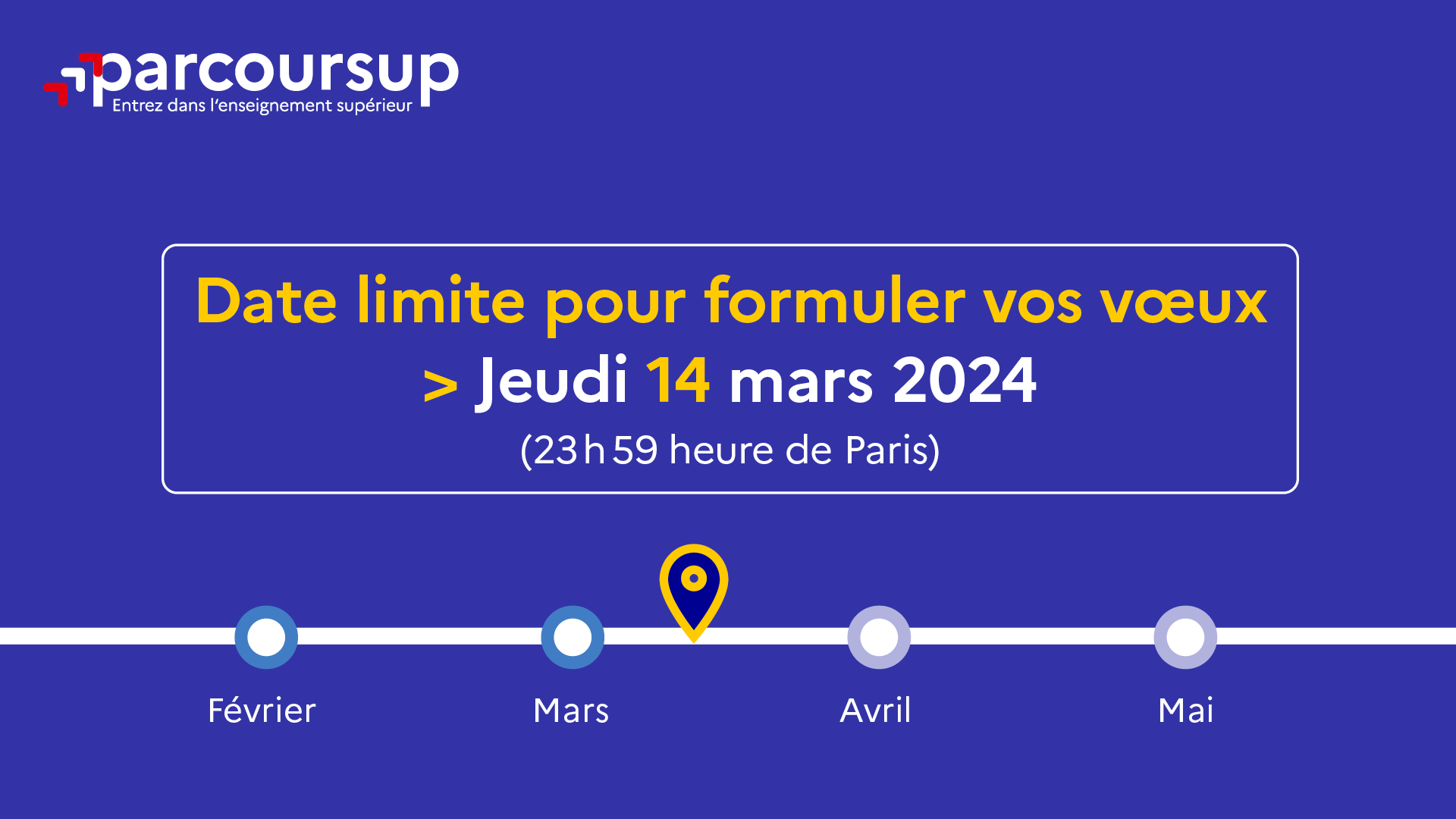 29/01/2024
25
Jusqu’au 3 avril 2024 inclus
Finaliser son dossier et confirmer vos vœux
Pour que les vœux saisis deviennent définitifs sur Parcoursup, les candidats doivent obligatoirement :
 Compléter leur dossier : 
Lettre de motivation par vœu uniquement lorsque la formation l’a demandée
rubrique « préférence et autres projets »
pièces complémentaires demandées par certaines formations
rubrique « activités et centres d’intérêt » (facultative)
 Confirmer chacun de leurs vœux
Un vœu non confirmé avant le 3 avril 2024 (23h59 - heure de Paris) 
ne sera pas examiné par la formation
26
Jusqu’au 3 avril 2024 inclus
La lettre de motivation
Une lettre de motivation demandée par la formation pour connaitre : 

La motivation du candidat, sa connaissance et sa compréhension de la formation demandée et son intérêt pour celle-ci. Il ne s’agit pas d’un exercice de rhétorique ou une dissertation mais d’illustrer avec vos propres mots en 1500 caractères ce qui vous conduit à candidater. Une aide à la rédaction est jointe dans votre dossier.  

La lettre de motivation  est personnelle. Renseignez-la, soignez l’orthographe et le style, évitez les copier-coller ou les emprunts de formules toutes faites...cela se voit et ne plaidera pas pour votre dossier.
A noter : pour les candidatures à des formations en soins infirmiers (IFSI), la motivation des candidats constitue un aspect très important  pour les responsables d’IFSI. Dans votre dossier, les IFSI ont indiqué ce qui est attendu et vous avez davantage d’espace pour expliciter votre compréhension de la formation, du métier et votre intérêt pour cette candidature
27
Jusqu’au 3 avril 2024 inclus
La rubrique « préférence et autres projets »
Rubrique obligatoire dans laquelle le candidat indique : 

ses préférences parmi les vœux formulés ou pour un domaine particulier. Ces informations seront très utiles aux commissions d’accès à l’enseignement supérieur (CAES) qui accompagnent les candidats n’ayant pas eu de proposition d’admission à partir du 4 juillet 2024. 

s’il souhaite candidater dans des formations hors Parcoursup ou s’il a des projets professionnels ou personnels, en dehors de la plateforme.
A noter : ces informations sont confidentielles et ne sont pas transmises aux formations. Elles permettent simplement de mieux suivre les candidats durant la procédure et de mieux analyser leurs motivations et besoins.
28
Jusqu’au 3 avril 2024 inclus
La rubrique « Activités et centre d’intérêts »
Rubrique facultative où le candidat : 
renseigne des informations qui ne sont pas liées à sa scolarité et que le candidat souhaite porter à la connaissance des formations (ex : activités extra-scolaires, stages / job, pratiques culturelles ou sportives…)
Un espace pour faire connaitre ses engagements : vie lycéenne, engagement associatif, service civique ou SNU, cordées de la réussite, etc…
Un atout pour se démarquer, parler davantage de soi et mettre en avant des qualités, des compétences ou des expériences qui ne transparaissent pas dans les bulletins scolaires
29
Jusqu’au 3 avril 2024 inclus
L’attestation de passation du questionnaire pour les vœux en licence de droit et sciences
Obligatoire pour les candidats qui formulent des vœux en licence de Droit ou dans les licences de Sciences :

Un questionnaire en ligne sur le site avenirs.onisep.fr
Accessible à partir des fiches de formations concernées ;
Pour avoir un aperçu des connaissances et des compétences à mobiliser dans la formation demandée ;
 Les résultats n'appartiennent qu’au seul candidat : pas de transmission aux universités.
Une attestation de passation à télécharger est à joindre à son dossier Parcoursup avant le 3 avril 2024 23h59 (heure de Paris).
30
Les éléments transmis aux formations du supérieur
Les éléments constitutifs de votre dossier :  bulletins scolaires et notes du baccalauréat
Année de première : bulletins scolaires, notes des épreuves anticipées de français et notes obtenues au titre du contrôle continu du baccalauréat (pour les lycéens généraux et technologiques)

Année de terminale : bulletins scolaires des 1er et 2e trimestres (ou 1er semestre), 

Sauf cas particulier, pas de saisie à réaliser : ces éléments sont remontés par votre  lycée automatiquement et vous pourrez les vérifier début avril. En cas d’erreurs, un signalement doit être fait au chef d’établissement
A noter : vous ne pouvez pas confirmer vos vœux tant que votre bulletin scolaire du 2ème trimestre (ou 1er semestre) n'est pas remonté dans votre dossier.
31
Les éléments transmis aux formations du supérieur
La fiche avenir renseignée par le lycée
Le 2ème conseil de classe examine les vœux de chaque lycéen avec bienveillance et confiance dans le potentiel de chacun. 

 Pour chaque lycéen, une fiche Avenir est renseignée par le lycée et versée au dossier de l’élève : 
les notes de l’élève : moyennes de terminale, appréciation des professeurs par discipline, positionnement de l’élève dans la classe/dans le groupe
les appréciations du professeur principal sur des compétences transversales
l’avis du chef d’établissement sur la capacité à réussir, pour chaque vœu

La fiche Avenir est consultable par le lycéen dans son dossier à partir du 30 mai 2024
32
Dispositif  de soutien à l’accès des bacheliers pro. en STS - STSA
Un dispositif au service des bacheliers professionnels pour améliorer leur accès en STS et STSA, filière dans lesquelles ils réussissent le mieux  

Pour les élèves concernés par ce dispositif et qui demandent une STS ou STSA, le conseil de classe se prononce sur la poursuite d’études en STS ou STSA demandée : l’avis positif qui peut être attribué doit tenir compte du profil de l’élève et des attendus de la formation d’accueil visée

Lorsque le conseil de classe donne un avis positif sur l’orientation du candidat, le chef d’établissement  l’indique dans la fiche Avenir.
33
Les éléments transmis aux formations du supérieur
Récapitulatif des éléments transmis à chaque formation
La  lettre de motivation  quand elle est demandée par la formation

les pièces complémentaires demandées par certaines formations

la rubrique « Activités et centres d’intérêt », si elle a été renseignée 

la fiche Avenir renseignée par le lycée
Les bulletins scolaires et notes du baccalauréat : 
Année de première : bulletins scolaires et les notes des épreuves anticipées de français et celles au titre du contrôle continu du baccalauréat (pour les lycéens généraux et technologiques)
Année de terminale : bulletins scolaires des 1er et 2e trimestres (ou 1er semestre)
Des informations sur votre parcours spécifique (sections européennes ou binationales et les options internationales) ou votre participation aux cordées de la réussite (seulement si vous le souhaitez)
34
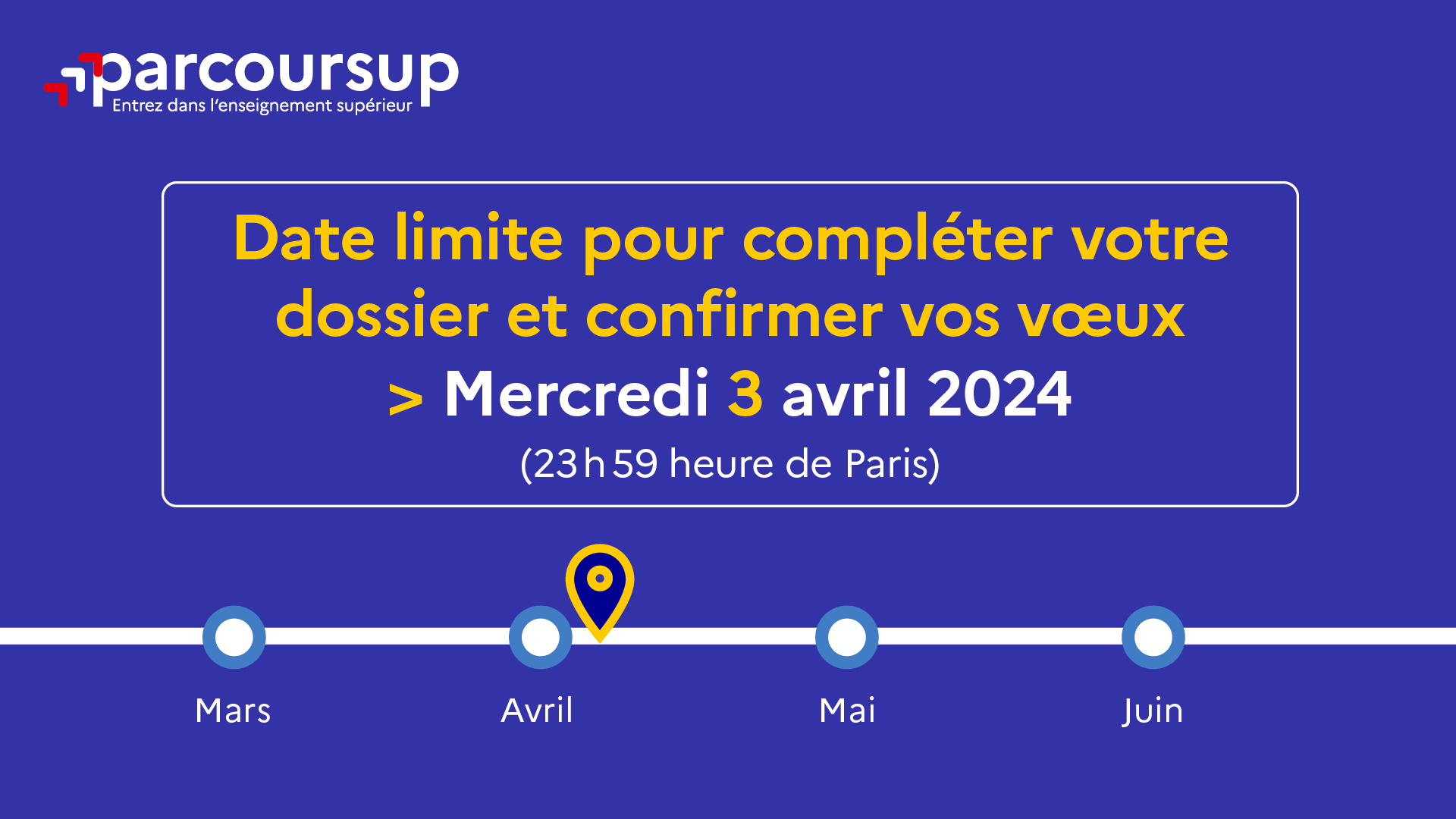 29/01/2024
35
5 conseils pour aborder sereinement la procédure
Prenez connaissance du calendrier 2024, des modalités de fonctionnement de la plateforme et des vidéos tutos pour vous familiariser avec la procédure
N’attendez pas la dernière minute pour préparer votre projet d’orientation : explorez le moteur de recherche des formations, consultez les fiches des formations qui vous intéressent 
Ne restez pas seul avec vos questions : échangez au sein de votre lycée et profiter des opportunités de rencontres avec les enseignants et étudiants du supérieur : salons d’orientation, Live Parcoursup, journées portes ouvertes
Faites les vœux pour  les formations qui vous intéressent, ne vous autocensurez pas, pensez à diversifier vos vœux et évitez de ne formuler qu’un seul vœu
Anticipez le déroulement de la phase d’admission, en vous aidant des conseils des enseignants du supérieur et des chiffres clés renseignés dans les fiches des formations
36
L’analyse des candidatures par les formations
37
Ce sont les formations qui évaluent les candidatures
Rappel  : Parcoursup ne décide pas de votre affectation
Aucun algorithme de Parcoursup ne fait l’analyse de votre candidature
Ce sont les enseignants de la formation qui analysent votre candidature dans le cadre d’une commission d'examen des vœux (ou jury). Cette commission définit les modalités et les critères d'analyse des candidatures renseignés sur cette fiche. Parcoursup n’analyse aucune candidature. Avec Parcoursup, il n’y a pas de tirage au sort.
Aucun algorithme de Parcoursup ne décide de votre affectation
Apres analyse des candidatures, les formations transmettent un classement qui sert de base aux propositions d’admission formulées via Parcoursup aux candidats à partir du 30 mai 2024. 
Chaque candidat choisit en fonction des propositions d’admission qu’il reçoit, à partir du 30 mai 2024. Parcoursup garantit à chaque candidat la liberté de choix, la possibilité de garder des vœux pour lesquels il est en liste d'attente et d’avoir le dernier mot (dispositifs d’entrainement mis à disposition au printemps 2024).
38
Une politique volontariste d’égalité des chances mise en œuvre par Parcoursup
Un appui aux lycéens boursiers
> Une priorité accordée aux lycéens boursiers dans chaque formation, y compris les plus sélectives 
> Une aide financière de 500 € aux lycéens boursiers qui s’inscrivent dans une formation située en dehors de leur académie de résidence
Une prise en compte de la participation aux cordées de la réussite
> Les formations prenant en compte la participation aux cordées de la réussite le signalent sur la fiche de présentation de la formation (rubrique « comprendre les critères d’analyse des candidatures »)
> L’information sur la participation aux cordées de la réussite est remontée par les proviseurs
> Le lycéen décide s’il souhaite que cette information soit portée à la connaissance des formations
Des places priorisées pour les lycéens pro. et techno. dans les formations dans lesquelles ils réussissent le mieux
> Un nombre de places en BTS est priorisé pour les bacheliers professionnels
> Un nombre de places en BUT est priorisé pour les bacheliers technologiques
39
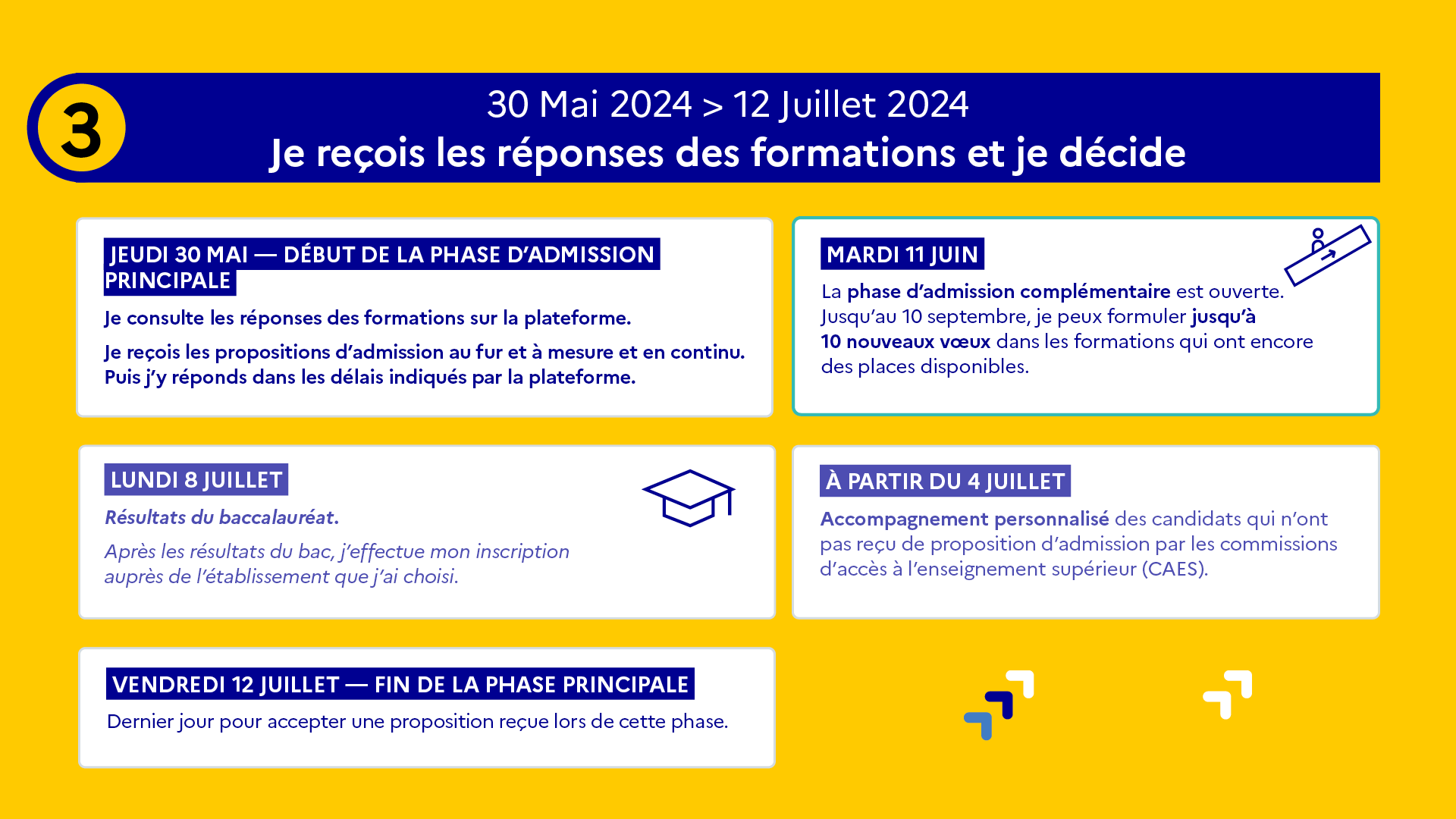 29/01/2024
40